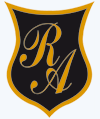 Colegio República Argentina
O’Carrol  # 850-   Fono 72- 2230332
Rancagua
Área y perímetro en figuras
Cuartos Básicos 
Semana 33 y 34
Programa de Integración escolar
EL PERÍMETRO

El perímetro o (P) de una figura es la longitud de su contorno.  Para calcular debes sumar todos sus lados.
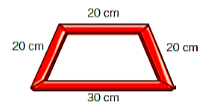 ¿Cómo calculamos el perímetro?Sumando todos sus lados, como por ejemplo:
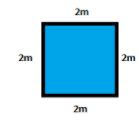 Sumamos todos sus lados

2m+2m+2m+2m= 8m

Por lo tanto P= 8 m
EL ÁREA

El área de una figura es la medida de su superficie y se mide en unidades cuadradas (u2).  Se llama unidad cuadrada porque está basada en el cuadrado, cuyas dimensiones , largo y ancho tienen igual medida.
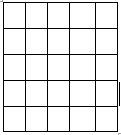 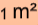 Área = 25 m2
5 m
5 m
¿Cómo se calcula el área?

Debemos multiplicar las medidas de su ancho con las medidas de su largo:
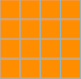 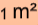 Para calcular podemos contar las unidades cuadradas o bien multiplicar 4x4

A= 16m2
4 m
4 m
CALCULA EL PERÍMETRO EN LAS SIGUIENTES FIGURAS LUEGO PINCHA PARA SABER SI ESTÁ CORRECTA LA RESPUESTA.
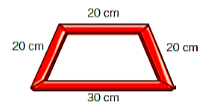 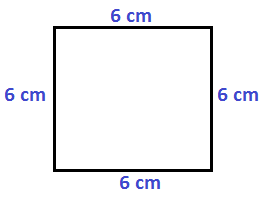 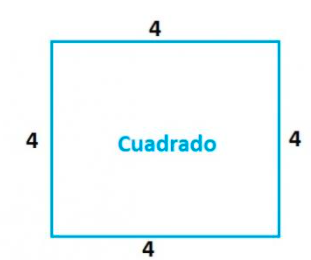 P=24 cm
P=90 cm
P=16
CALCULA EL ÁREA EN LAS SIGUIENTES FIGURAS, LUEGO PINCHA PARA SABER SI ESTÁ CORRECTA LA RESPUESTA.
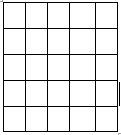 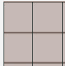 2 cm
5 m
3 m
2 cm
3 m
5 m
A= 9m2
A= 4cm2
A=25m2
RECUERDA ALGO MUY IMPORTANTE:
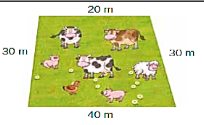 CUANDO HABLAMOS DE LONGITUD HACEMOS REFERENCIA AL PERÍMETRO DE LA FIGURA.
EN CAMBIO, CUANDO HABLAMOS DE SUPERFICIE HACEMOS REFERENCIA AL ÁREA DE UNA FIGURA.
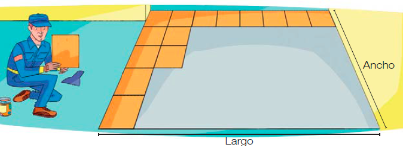